New Approaches for Training Quantum Models
Nathan Wiebe, Burak Cathli, Sophia Simon
Trigger Warning: There may be memes (but not as many as Marco’s talk)
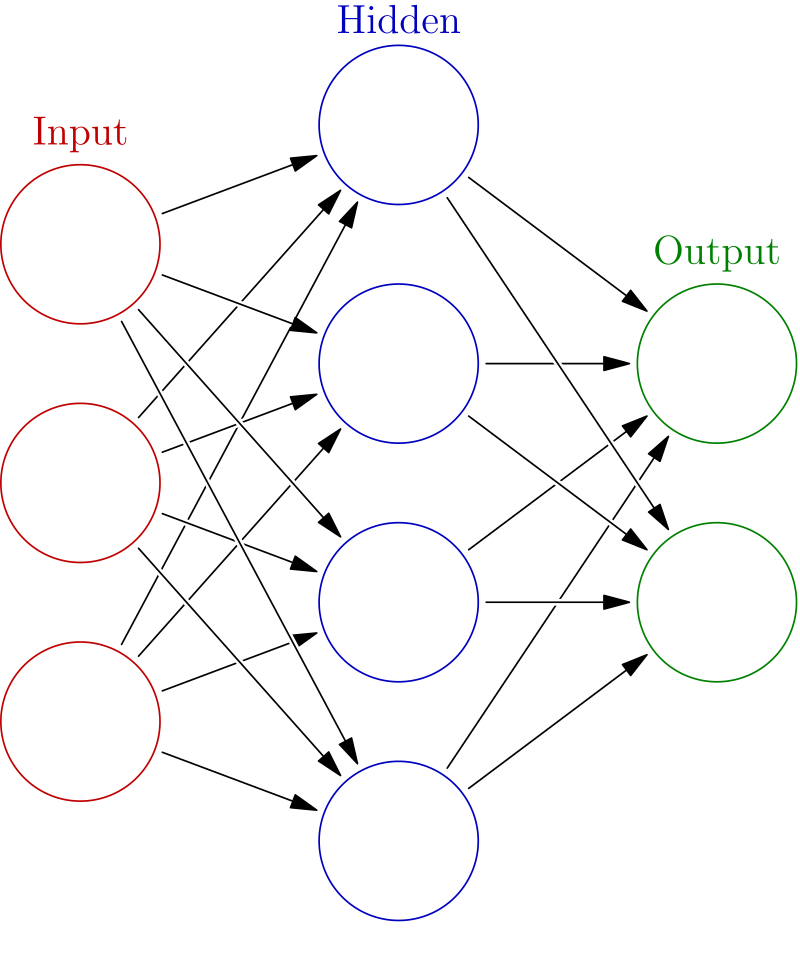 Neural network
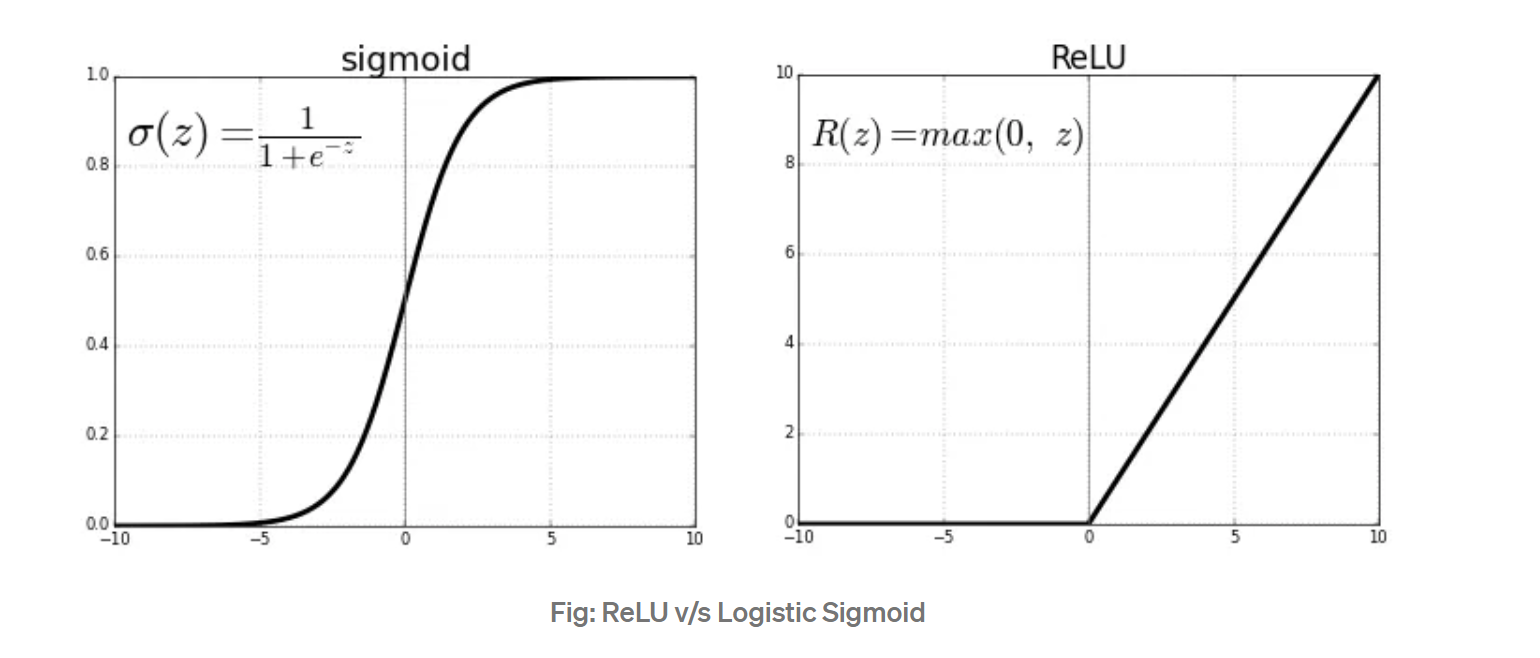 The dream of QML
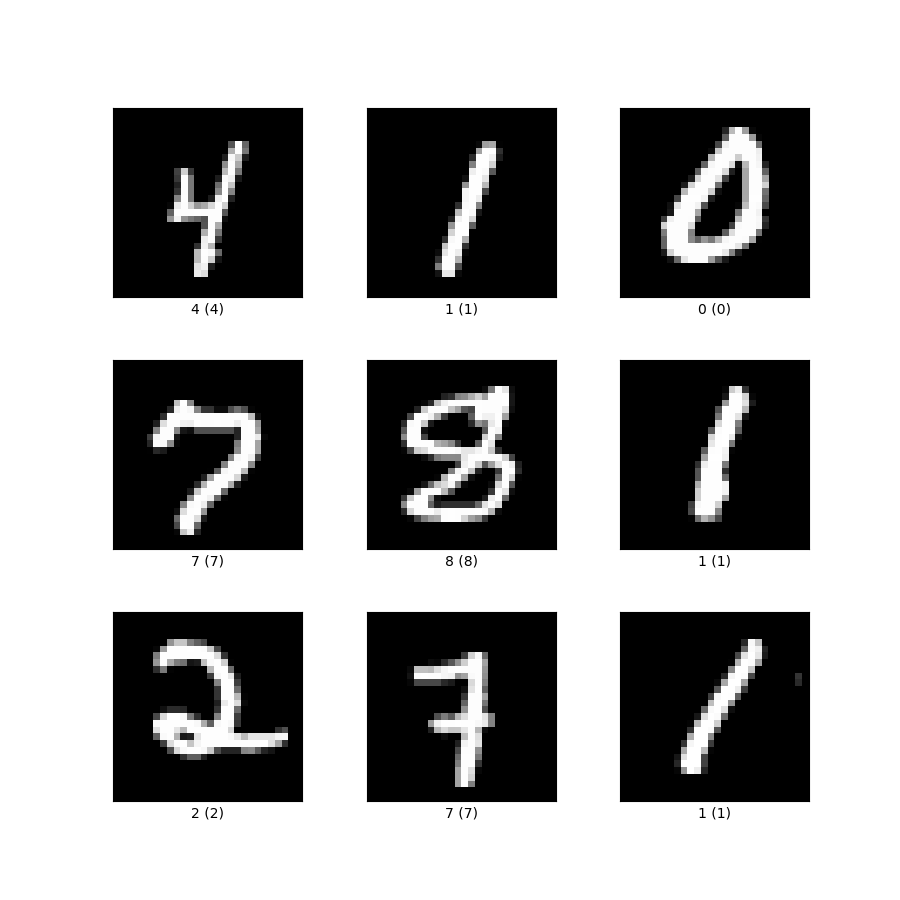 Relevant Data About Input
We want to maximize the information about the relevant data in the input distributions and the output data.
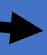 Classical Data
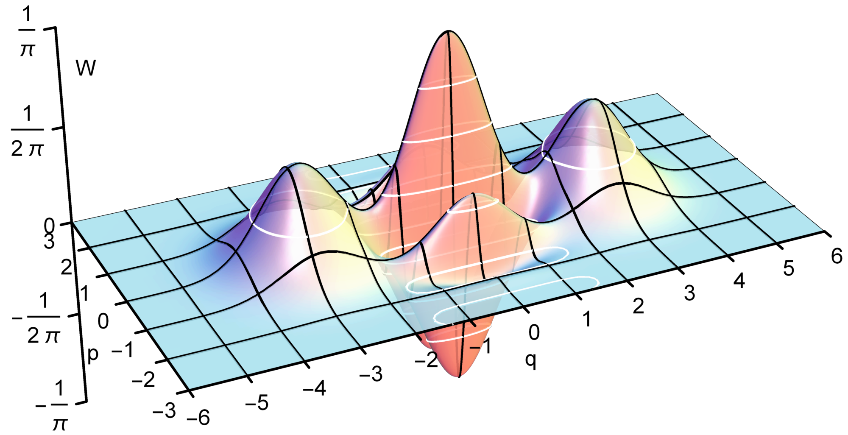 Quantum Data
Hilbert Space of Quantum Computer
What does a quantum neural network look like?
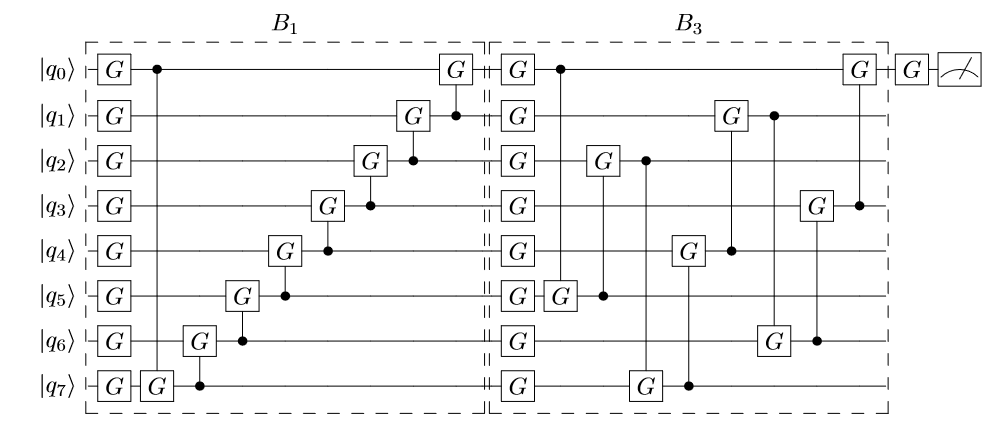 Class label (0,1) out
Training data
vector
Class label
0
0
1
1
Mea Culpa: I may have talked some trash about variational QML / VQE
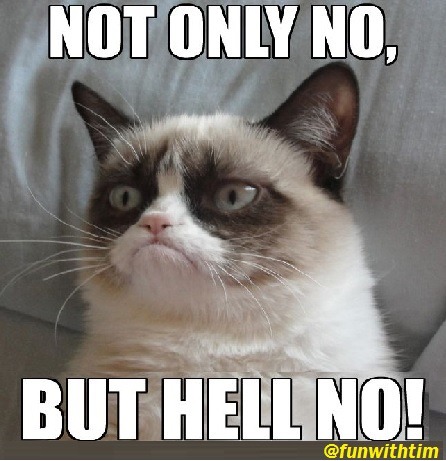 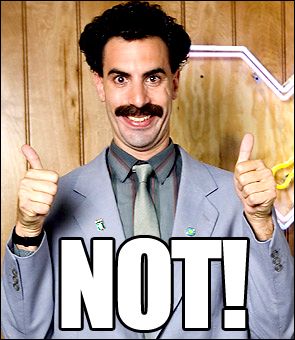 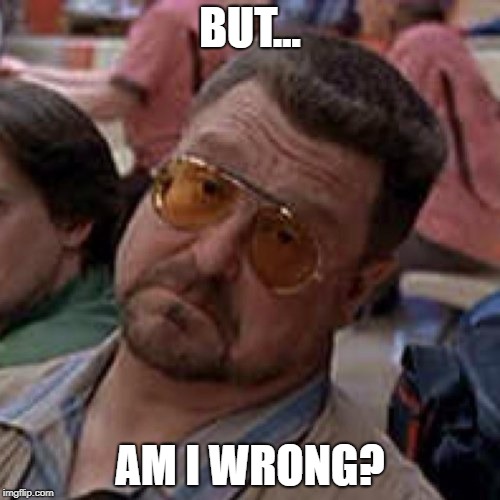 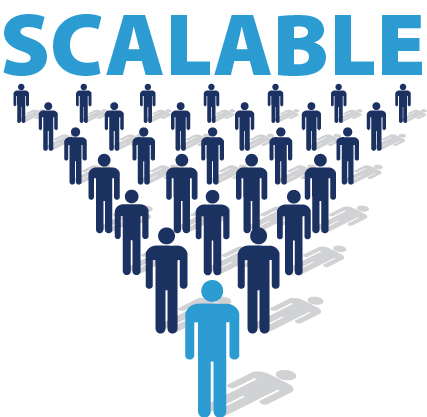 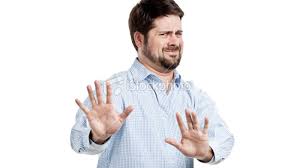 Fig 3. My conclusion about near term applications of QML.
Fig 1. My usual attitude towards students who want to do variational stuff with me.
A major problem
(This cat should be named Sisypus)
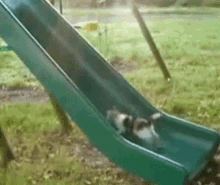 We usually focus on the gradient.
We do not usually talk about how many gradientsteps are needed.

Can we turn this on its head by abandoning explicit gradientcalculations?

In this work we will do exactly this.  
We will remove explicit gradient calculation from variational methods.
We provide bounds on the number of steps needed under certain strongassumptions.
May need many gradientsteps to reach your goal.
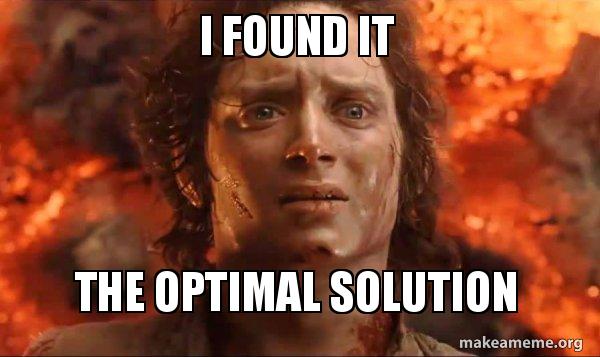 What is the cost of gradient computation?
Gilyen, Arunalacham, Wiebe (2019):






Evaluating the gradient within exponentially small error will take exponentially many queries to the objective fcn.
This means vanishing gradient is far worse in quantum than classical.
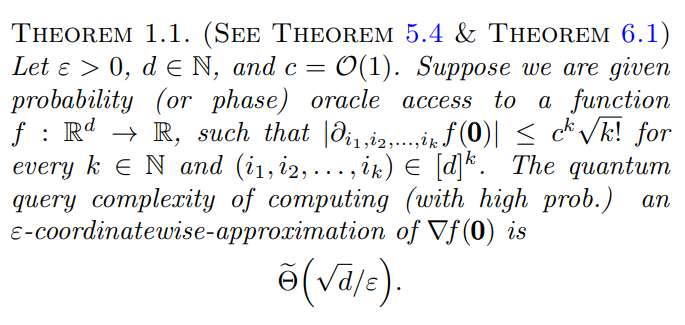 Problems with QML
The bottleneck
Core idea: Perform the entire optimization on a quantum computer.
This saves us from either sampling or using phase estimation.
Intuition same as that used to exponentially improve HHL.
Classical
Quantum
Bottleneck is moving the information in and out of the quantum computer
Approach
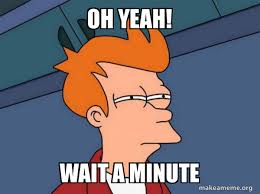 Need to pick their masses, treat momentum classically or quantumly.
We store the parameters as positions of fake particles.
Optimize their values using quantum simulation.
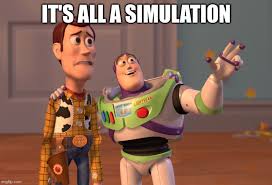 Cost of Simulations
Pro: Optimal scaling.

Con: Many ancillae neededDoes not work for time-dep H
Pro: Cost scales with commutator of termsWorks for time-dependent H
Pro: Very flexible
Works for time-dep H

Con: empirically more costly
Many ancillae needed
Con: Not optimal scaling with t or error.
Low Chuang (2016)
Berry, Motlagh, Wiebe (2024)
Wiebe, Childs et al (2012)
Wiebe, Low (2018)
Kieferova, Berry et al (2018)
Su, Wiebe, Childs et al (2019)
Approach 1: Liouville Mechanics /Koopman von Neumann
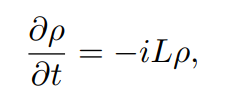 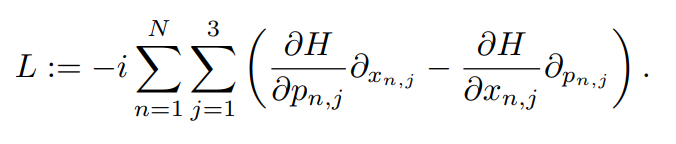 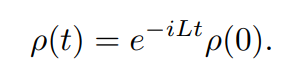 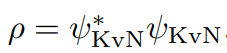 The Hamiltonian
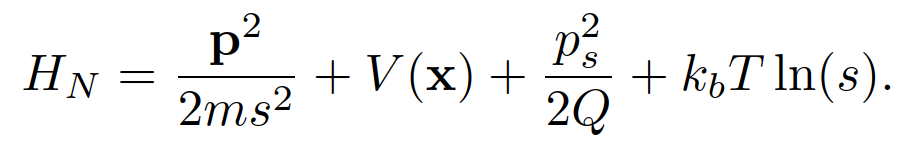 Thermal Distribution
Approach to thermalization
We borrow ideas from quantum thermodynamics to bound the time needed to approach the microcanonical distribution over x.
We assume that the global state is pure.
x
Bath
Uniform distribution
x
System
p
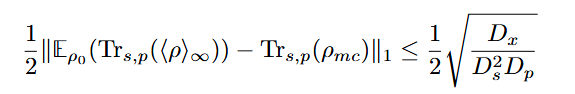 Microcanonical distribution
Query Complexity
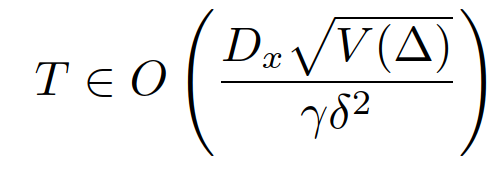 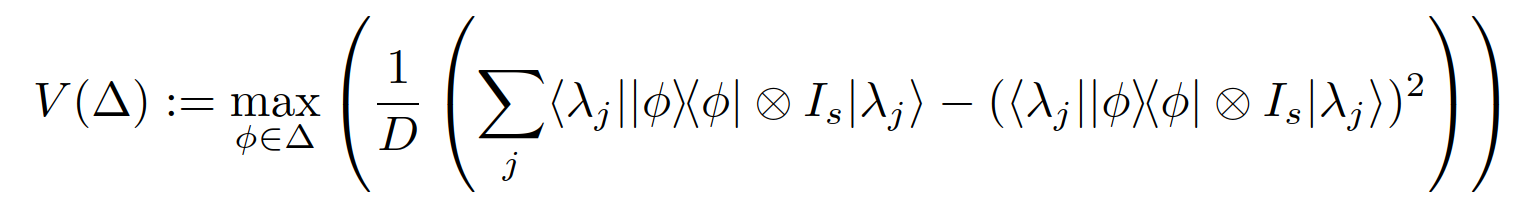 How do you compute gradients
H
H
F
Total cost
Using Qubitization to simulate this the number of queries to the block-encoded gradient operator is




This shows that we can find the minimum provided that the variance is small and the Liouvillian is gapped.
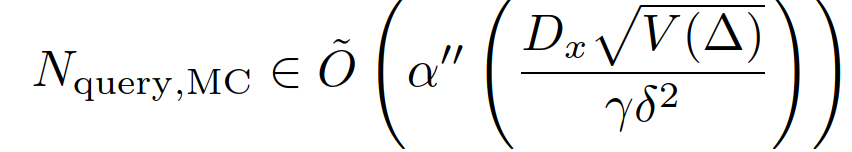 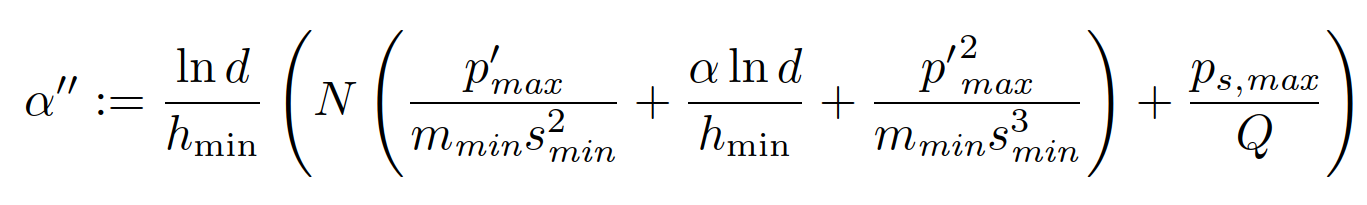 Dissipative Strategy
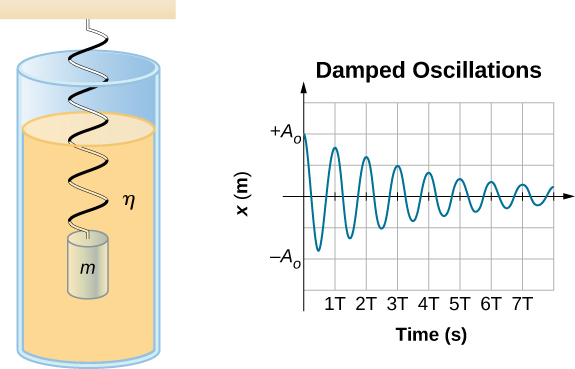 Approach 2: Local Approach
We consider dissipation through a time-dependent H


We want to find the time required to reach the minimum for a strongly convex function using a truncated dyson series sim.
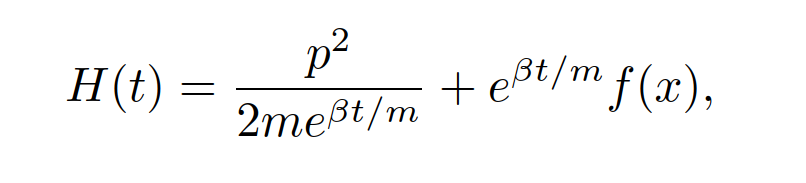 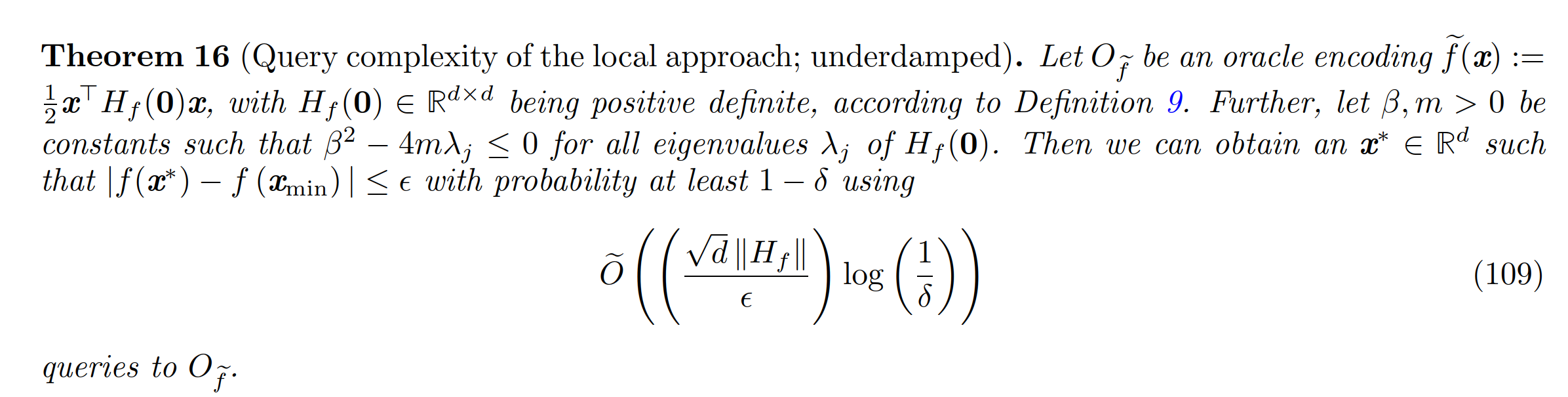 Approach 3: Local Approach with bit oracle
If objective function is given by a bit oracle then we can fast forward the evolution.
This allows us to take advantage of an interaction picture transformation for the time-dependent simulation.


This achieves an enormous difference in the query complexity.
This is exponentially cheaper than a single gradient evaluation.

(Caveat: scaling assumes discretization error negligible)
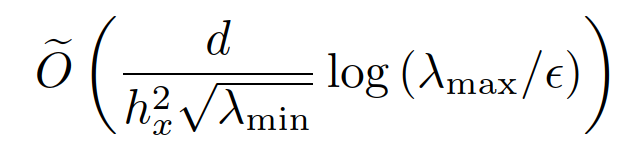 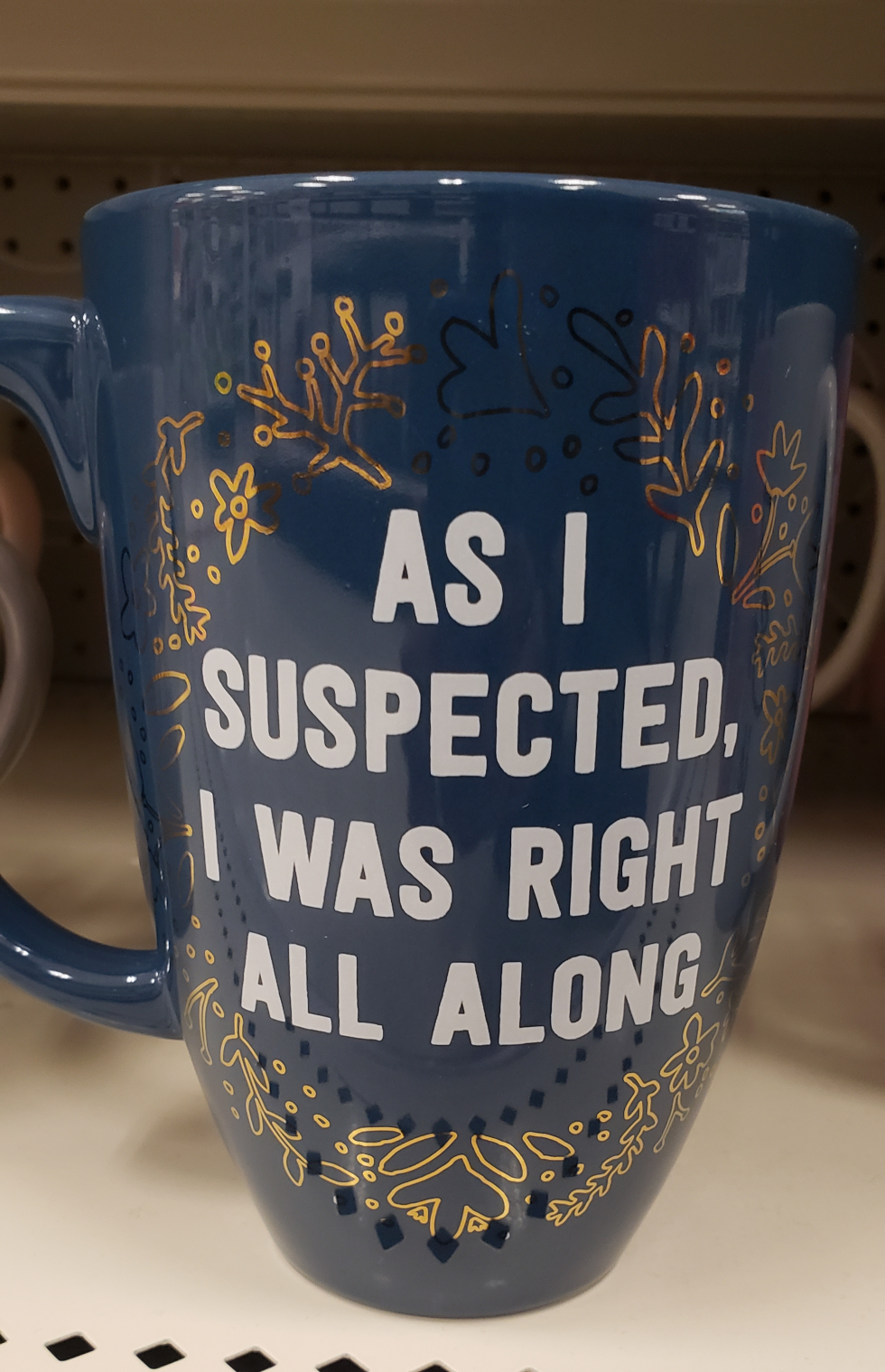 Conclusion
For a long time I was terrified about the complexity of variational algorithms.
Gradient calculation is fundamentally a bottleneck.
We can sidestep this cost and do whole evolution on QC.
We solve problem using thermal state preparation methods and frictional forces.
Out of the box approaches can deal with some of the problems facing QML.
Variational algorithms are not necessarily dead, but we still need a killer application.
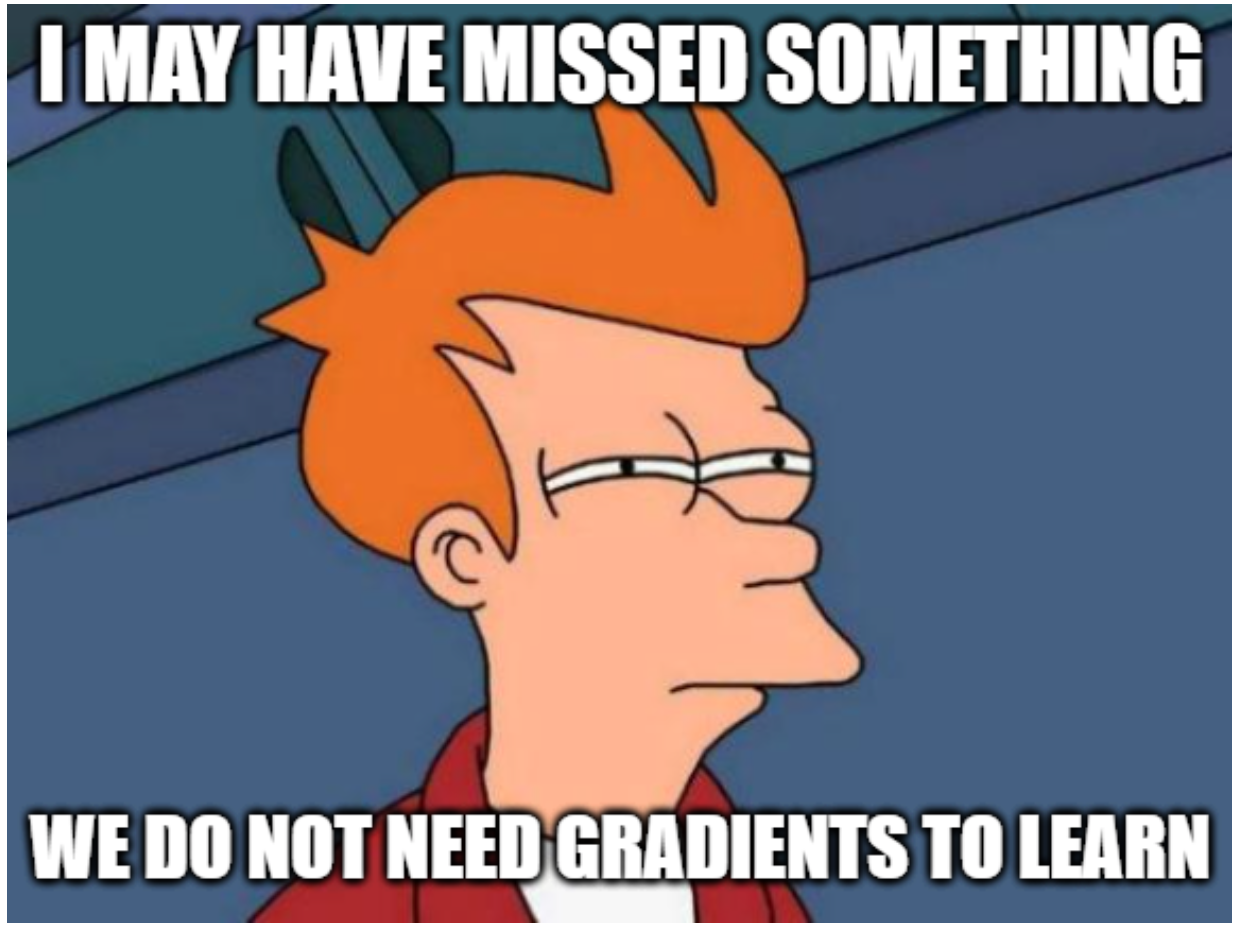 Linear Combinations of Unitaries
Specific Example: Adding Unitary Matrices
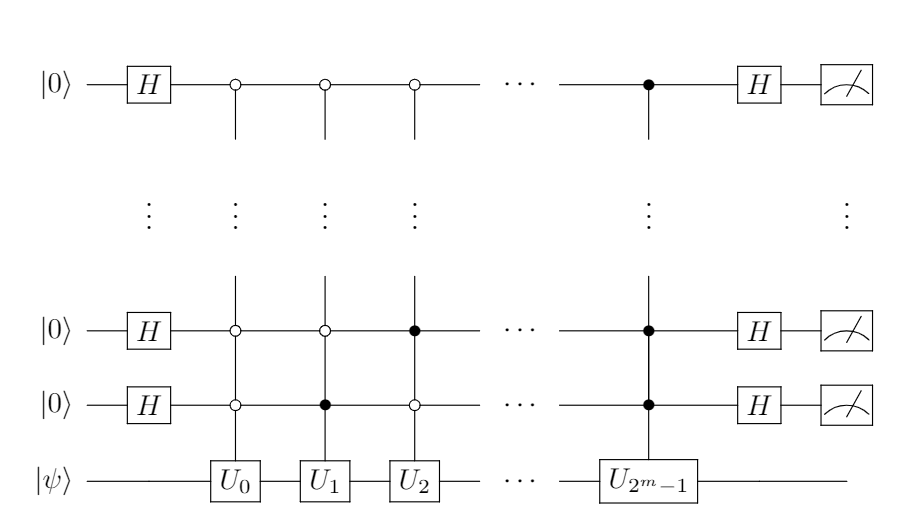 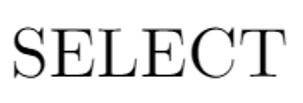 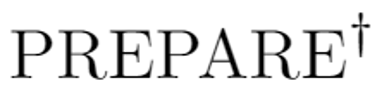 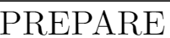 If sum of unitaries is approximately unitary,
probability of success can be boosted to 1using amplitude amplification.
LCU as a Monte Carlo Analogue
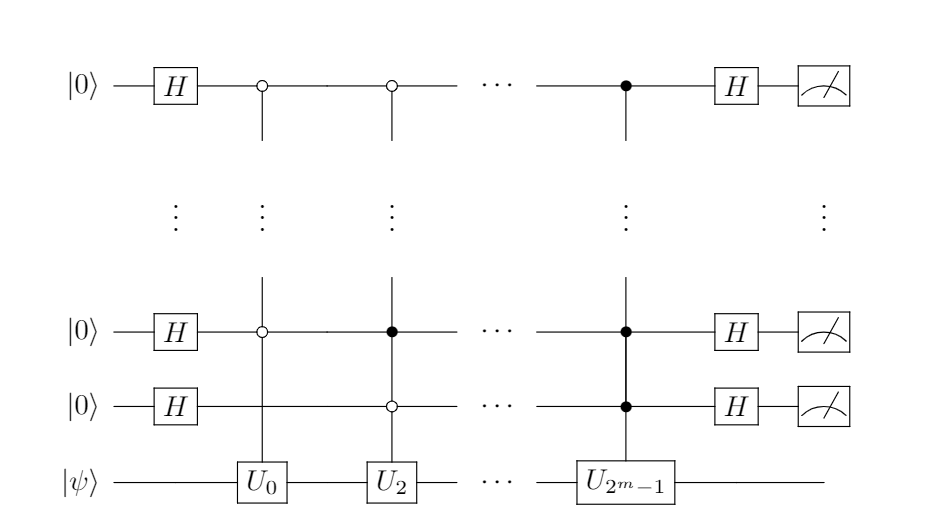 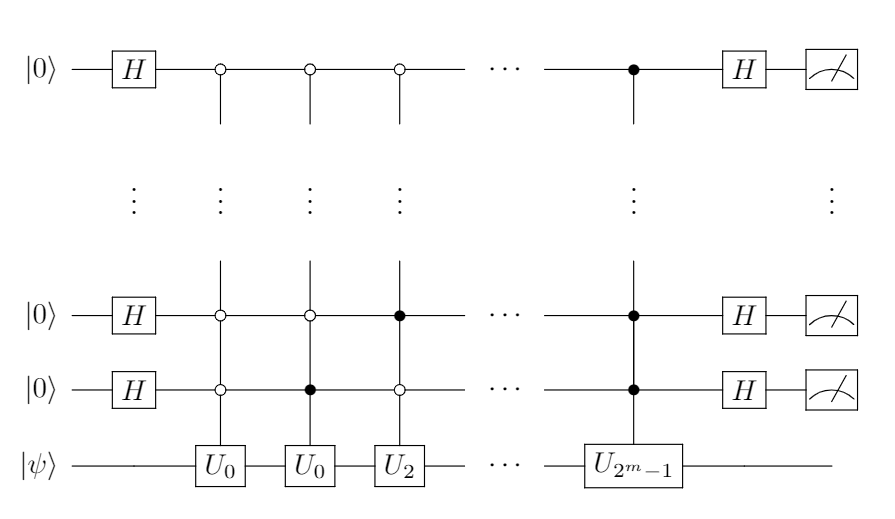 You can imagine this as drawinga unitary uniformly.
Select then looks up the valueof j on the CDF and appliesit to the state in superposition.

Like Monte-Carlo, cost does not depend on dimensionif CDF lookup is efficient.
Simulation cost scales with sum of amplitudes.
Cumulative 
Amplitude Sum
j
Truncated Dyson Series
Interaction Picture Simulation
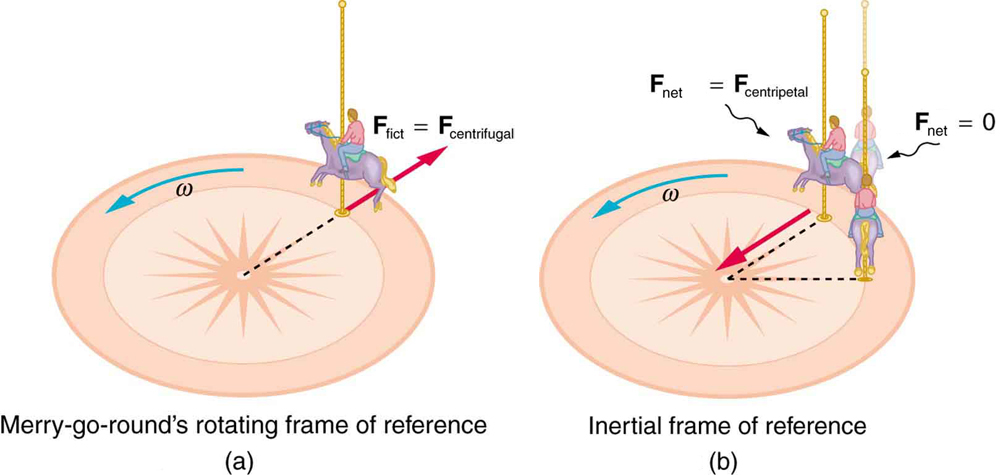 Qubitization
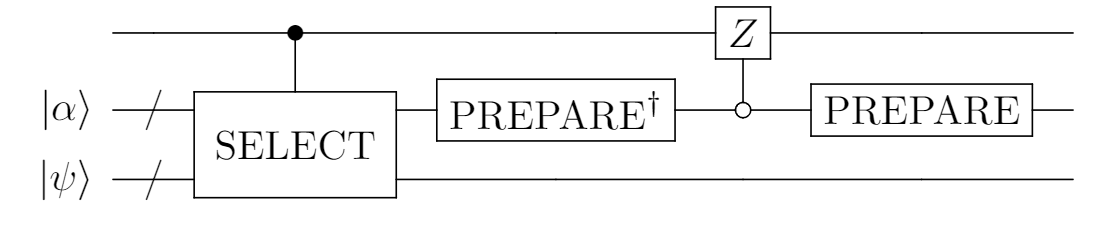 Reflection Operations
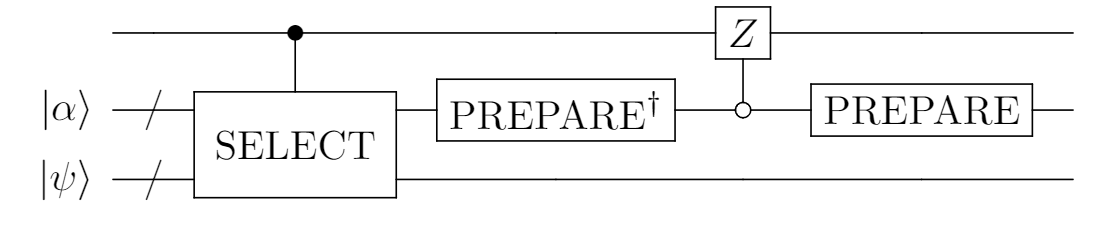 Reflection Operations
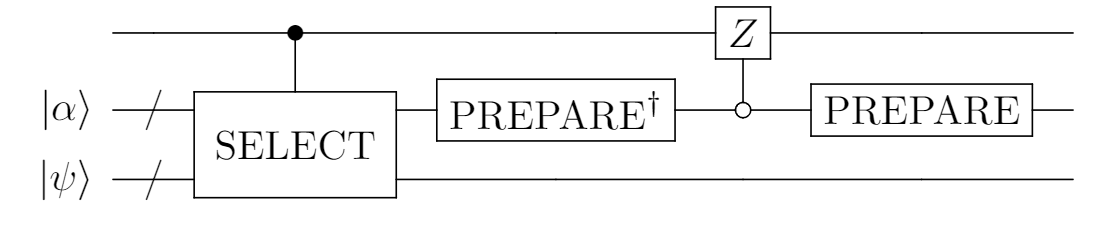 Eigenvalues are arccos of phase!
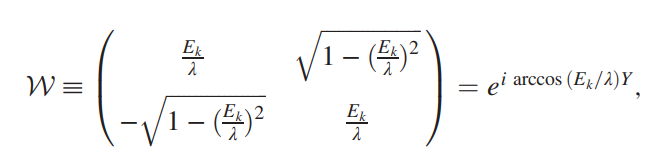 Can be fixed using quantum
Signal processing.